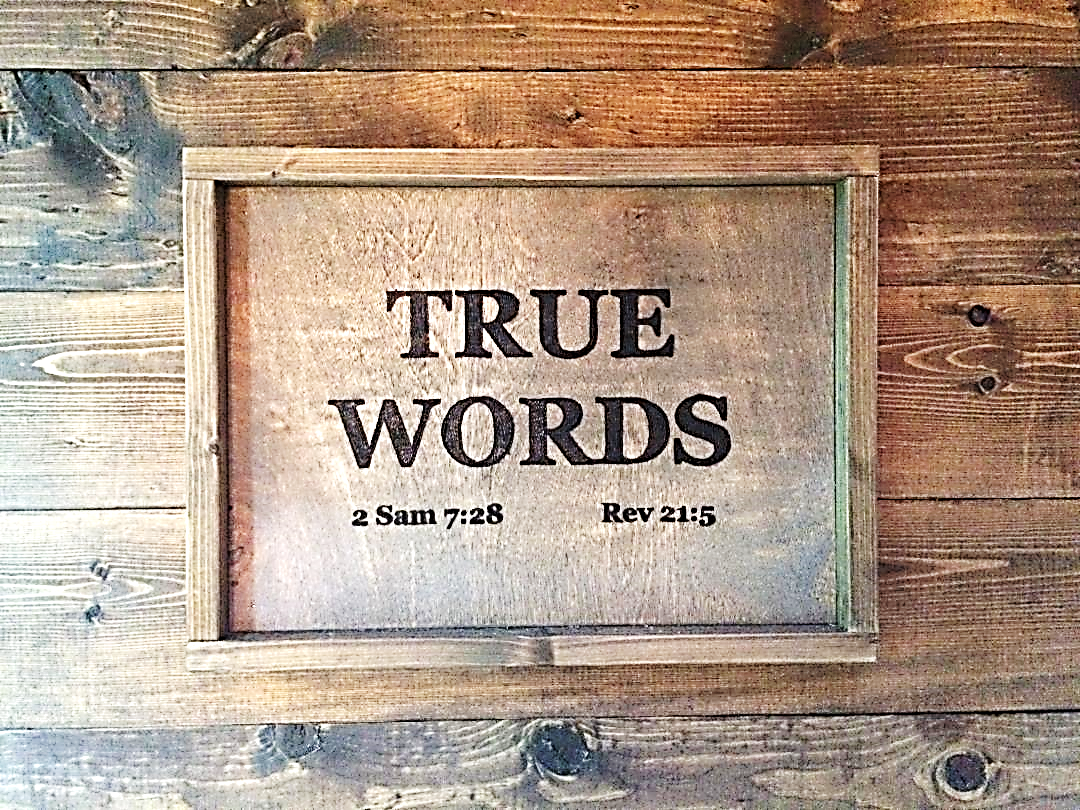 SERMON TITLE
Should We Obey The Higher Powers?
Romans 13:1   Let every soul be subject unto the higher powers. For there is no power but of God: the powers that be are ordained of God.
True Words Christian Church
Psalm 18:13   The LORD also thundered in the heavens, and the Highest gave his voice; hail stones and coals of fire.
True Words Christian Church
Luke 1:31-33   And, behold, thou shalt conceive in thy womb, and bring forth a son, and shalt call his name JESUS.  32 He shall be great, and shall be called the Son of the Highest: and the Lord God shall give unto him the throne of his father David:  33 And he shall reign over the house of Jacob for ever; and of his kingdom there shall be no end.
True Words Christian Church
Luke 1:34-35   Then said Mary unto the angel, How shall this be, seeing I know not a man?  35 And the angel answered and said unto her, The Holy Ghost shall come upon thee, and the power of the Highest shall overshadow thee: therefore also that holy thing which shall be born of thee shall be called the Son of God.
True Words Christian Church
Luke 1:76   And thou, child, shalt be called the prophet of the Highest: for thou shalt go before the face of the Lord to prepare his ways;
True Words Christian Church
Luke 6:35-36   But love ye your enemies, and do good, and lend, hoping for nothing again; and your reward shall be great, and ye shall be the children of the Highest: for he is kind unto the unthankful and to the evil.  36 Be ye therefore merciful, as your Father also is merciful.
True Words Christian Church
Mark 5:7   And cried with a loud voice, and said, What have I to do with thee, Jesus, thou Son of the most high God? I adjure thee by God, that thou torment me not.
True Words Christian Church
Acts 16:17   The same followed Paul and us, and cried, saying, These men are the servants of the most high God, which shew unto us the way of salvation.
True Words Christian Church
Hebrews 1:2-3   Hath in these last days spoken unto us by his Son, whom he hath appointed heir of all things, by whom also he made the worlds;  3 Who being the brightness of his glory, and the express image of his person, and upholding all things by the word of his power, when he had by himself purged our sins, sat down on the right hand of the Majesty on high;
True Words Christian Church
1 Chronicles 29:10   Wherefore David blessed the LORD before all the congregation: and David said, Blessed be thou, LORD God of Israel our father, for ever and ever.
True Words Christian Church
1 Chronicles 29:11   Thine, O LORD, is the greatness, and the power, and the glory, and the victory, and the majesty: for all that is in the heaven and in the earth is thine; thine is the kingdom, O LORD, and thou art exalted as head above all.
True Words Christian Church
1 Chronicles 29:12-13   Both riches and honour come of thee, and thou reignest over all; and in thine hand is power and might; and in thine hand it is to make great, and to give strength unto all.  13 Now therefore, our God, we thank thee, and praise thy glorious name.
True Words Christian Church
1 Chronicles 29:14-15   But who am I, and what is my people, that we should be able to offer so willingly after this sort? for all things come of thee, and of thine own have we given thee.  15 For we are strangers before thee, and sojourners, as were all our fathers: our days on the earth are as a shadow, and there is none abiding.
True Words Christian Church
Job 37:22-24   Fair weather cometh out of the north: with God is terrible majesty.  23 Touching the Almighty, we cannot find him out: he is excellent in power, and in judgment, and in plenty of justice: he will not afflict.  24 Men do therefore fear him: he respecteth not any that are wise of heart.
True Words Christian Church
Psalm 68:7-8   O God, when thou wentest forth before thy people, when thou didst march through the wilderness; Selah:  8 The earth shook, the heavens also dropped at the presence of God: even Sinai itself was moved at the presence of God, the God of Israel.
True Words Christian Church
Nahum 1:2-3   God is jealous, and the LORD revengeth; the LORD revengeth, and is furious; the LORD will take vengeance on his adversaries, and he reserveth wrath for his enemies.  3 The LORD is slow to anger, and great in power, and will not at all acquit the wicked: the LORD hath his way in the whirlwind and in the storm, and the clouds are the dust of his feet.
True Words Christian Church
Nahum 1:4-5   He rebuketh the sea, and maketh it dry, and drieth up all the rivers: Bashan languisheth, and Carmel, and the flower of Lebanon languisheth.  5 The mountains quake at him, and the hills melt, and the earth is burned at his presence, yea, the world, and all that dwell therein.
True Words Christian Church
Nahum 1:6-7   Who can stand before his indignation? and who can abide in the fierceness of his anger? his fury is poured out like fire, and the rocks are thrown down by him.  7 The LORD is good, a strong hold in the day of trouble; and he knoweth them that trust in him.
True Words Christian Church
Deuteronomy 7:26   Neither shalt thou bring an abomination into thine house, lest thou be a cursed thing like it: but thou shalt utterly detest it, and thou shalt utterly abhor it; for it is a cursed thing.
True Words Christian Church
Leviticus 18:22   Thou shalt not lie with mankind, as with womankind: it is abomination.
True Words Christian Church
Leviticus 20:13   If a man also lie with mankind, as he lieth with a woman, both of them have committed an abomination: they shall surely be put to death; their blood shall be upon them.
True Words Christian Church
Romans 12:1-2   I beseech you therefore, brethren, by the mercies of God, that ye present your bodies a living sacrifice, holy, acceptable unto God, which is your reasonable service.  2 And be not conformed to this world: but be ye transformed by the renewing of your mind, that ye may prove what is that good, and acceptable, and perfect, will of God.
True Words Christian Church
Romans 12:3   For I say, through the grace given unto me, to every man that is among you, not to think of himself more highly than he ought to think; but to think soberly, according as God hath dealt to every man the measure of faith.
True Words Christian Church
Romans 12:10-11   Be kindly affectioned one to another with brotherly love; in honour preferring one another;  11 Not slothful in business; fervent in spirit; serving the Lord;
True Words Christian Church
Romans 12:16   Be of the same mind one toward another. Mind not high things, but condescend to men of low estate. Be not wise in your own conceits.
True Words Christian Church
Romans 12:17-19   Recompense to no man evil for evil. Provide things honest in the sight of all men.  18 If it be possible, as much as lieth in you, live peaceably with all men.  19 Dearly beloved, avenge not yourselves, but rather give place unto wrath: for it is written, Vengeance is mine; I will repay, saith the Lord.
True Words Christian Church
Romans 12:20-21   Therefore if thine enemy hunger, feed him; if he thirst, give him drink: for in so doing thou shalt heap coals of fire on his head.  21 Be not overcome of evil, but overcome evil with good.
True Words Christian Church
Romans 13:1   Let every soul be subject unto the higher powers. For there is no power but of God: the powers that be are ordained of God.
True Words Christian Church
Revelation 13:1-2   And I stood upon the sand of the sea, and saw a beast rise up out of the sea, having seven heads and ten horns, and upon his horns ten crowns, and upon his heads the name of blasphemy.  2 And the beast which I saw was like unto a leopard, and his feet were as the feet of a bear, and his mouth as the mouth of a lion: and the dragon gave him his power, and his seat, and great authority.
True Words Christian Church
Revelation 13:3-4   And I saw one of his heads as it were wounded to death; and his deadly wound was healed: and all the world wondered after the beast.  4 And they worshipped the dragon which gave power unto the beast: and they worshipped the beast, saying, Who is like unto the beast? who is able to make war with him?
True Words Christian Church
Revelation 13:5-6   And there was given unto him a mouth speaking great things and blasphemies; and power was given unto him to continue forty and two months.  6 And he opened his mouth in blasphemy against God, to blaspheme his name, and his tabernacle, and them that dwell in heaven.
True Words Christian Church
Revelation 13:7-8   And it was given unto him to make war with the saints, and to overcome them: and power was given him over all kindreds, and tongues, and nations.  8 And all that dwell upon the earth shall worship him, whose names are not written in the book of life of the Lamb slain from the foundation of the world.
True Words Christian Church
Acts 5:17-18   Then the high priest rose up, and all they that were with him, (which is the sect of the Sadducees,) and were filled with indignation,  18 And laid their hands on the apostles, and put them in the common prison.
True Words Christian Church
Acts 5:19-20   But the angel of the Lord by night opened the prison doors, and brought them forth, and said,  20 Go, stand and speak in the temple to the people all the words of this life.
True Words Christian Church
Acts 5:21-22   And when they heard that, they entered into the temple early in the morning, and taught. But the high priest came, and they that were with him, and called the council together, and all the senate of the children of Israel, and sent to the prison to have them brought.  22 But when the officers came, and found them not in the prison, they returned, and told,
True Words Christian Church
Acts 5:23-24   Saying, The prison truly found we shut with all safety, and the keepers standing without before the doors: but when we had opened, we found no man within.  24 Now when the high priest and the captain of the temple and the chief priests heard these things, they doubted of them whereunto this would grow.
True Words Christian Church
Acts 5:25-26   Then came one and told them, saying, Behold, the men whom ye put in prison are standing in the temple, and teaching the people.  26 Then went the captain with the officers, and brought them without violence: for they feared the people, lest they should have been stoned.
True Words Christian Church
Acts 5:27-28   And when they had brought them, they set them before the council: and the high priest asked them,  28 Saying, Did not we straitly command you that ye should not teach in this name? and, behold, ye have filled Jerusalem with your doctrine, and intend to bring this man's blood upon us.
True Words Christian Church
Matthew 27:24-25   When Pilate saw that he could prevail nothing, but that rather a tumult was made, he took water, and washed his hands before the multitude, saying, I am innocent of the blood of this just person: see ye to it.  25 Then answered all the people, and said, His blood be on us, and on our children.
True Words Christian Church
Acts 5:29   Then Peter and the other apostles answered and said, We ought to obey God rather than men.
True Words Christian Church
Acts 4:19   But Peter and John answered and said unto them, Whether it be right in the sight of God to hearken unto you more than unto God, judge ye.
True Words Christian Church
Genesis 3:17   And unto Adam he said, Because thou hast hearkened unto the voice of thy wife, and hast eaten of the tree, of which I commanded thee, saying, Thou shalt not eat of it: cursed is the ground for thy sake; in sorrow shalt thou eat of it all the days of thy life;
True Words Christian Church
1 Samuel 15:24   And Saul said unto Samuel, I have sinned: for I have transgressed the commandment of the LORD, and thy words: because I feared the people, and obeyed their voice.
True Words Christian Church
Mark 7:7-9   Howbeit in vain do they worship me, teaching for doctrines the commandments of men.  8 For laying aside the commandment of God, ye hold the tradition of men, as the washing of pots and cups: and many other such like things ye do.  9 And he said unto them, Full well ye reject the commandment of God, that ye may keep your own tradition.
True Words Christian Church
Daniel 3:12-13   There are certain Jews whom thou hast set over the affairs of the province of Babylon, Shadrach, Meshach, and Abed-nego; these men, O king, have not regarded thee: they serve not thy gods, nor worship the golden image which thou hast set up.  13 Then Nebuchadnezzar in his rage and fury commanded to bring Shadrach, Meshach, and Abed-nego. Then they brought these men before the king.
True Words Christian Church
Daniel 3:14   Nebuchadnezzar spake and said unto them, Is it true, O Shadrach, Meshach, and Abed-nego, do not ye serve my gods, nor worship the golden image which I have set up?
True Words Christian Church
Daniel 3:15   Now if ye be ready that at what time ye hear the sound of the cornet, flute, harp, sackbut, psaltery, and dulcimer, and all kinds of musick, ye fall down and worship the image which I have made; well: but if ye worship not, ye shall be cast the same hour into the midst of a burning fiery furnace; and who is that God that shall deliver you out of my hands?
True Words Christian Church
Daniel 3:16   Shadrach, Meshach, and Abed-nego, answered and said to the king, O Nebuchadnezzar, we are not careful to answer thee in this matter.
True Words Christian Church
Daniel 3:17-18   If it be so, our God whom we serve is able to deliver us from the burning fiery furnace, and he will deliver us out of thine hand, O king.  18 But if not, be it known unto thee, O king, that we will not serve thy gods, nor worship the golden image which thou hast set up.
True Words Christian Church
Matthew 10:16-18   Behold, I send you forth as sheep in the midst of wolves: be ye therefore wise as serpents, and harmless as doves.  17 But beware of men: for they will deliver you up to the councils, and they will scourge you in their synagogues;  18 And ye shall be brought before governors and kings for my sake, for a testimony against them and the Gentiles.
True Words Christian Church
Matthew 10:19-20   But when they deliver you up, take no thought how or what ye shall speak: for it shall be given you in that same hour what ye shall speak.  20 For it is not ye that speak, but the Spirit of your Father which speaketh in you.
True Words Christian Church
Matthew 10:21-22   And the brother shall deliver up the brother to death, and the father the child: and the children shall rise up against their parents, and cause them to be put to death.  22 And ye shall be hated of all men for my name's sake: but he that endureth to the end shall be saved.
True Words Christian Church
Daniel 6:8-9   Now, O king, establish the decree, and sign the writing, that it be not changed, according to the law of the Medes and Persians, which altereth not.  9 Wherefore king Darius signed the writing and the decree.
True Words Christian Church
Daniel 6:10   Now when Daniel knew that the writing was signed, he went into his house; and his windows being open in his chamber toward Jerusalem, he kneeled upon his knees three times a day, and prayed, and gave thanks before his God, as he did aforetime.
True Words Christian Church
Daniel 6:13   Then answered they and said before the king, That Daniel, which is of the children of the captivity of Judah, regardeth not thee, O king, nor the decree that thou hast signed, but maketh his petition three times a day.
True Words Christian Church
Daniel 6:19-20   Then the king arose very early in the morning, and went in haste unto the den of lions.  20 And when he came to the den, he cried with a lamentable voice unto Daniel: and the king spake and said to Daniel, O Daniel, servant of the living God, is thy God, whom thou servest continually, able to deliver thee from the lions?
True Words Christian Church
Daniel 6:21-22   Then said Daniel unto the king, O king, live for ever.  22 My God hath sent his angel, and hath shut the lions' mouths, that they have not hurt me: forasmuch as before him innocency was found in me; and also before thee, O king, have I done no hurt.
True Words Christian Church
Exodus 1:15-16   And the king of Egypt spake to the Hebrew midwives, of which the name of the one was Shiphrah, and the name of the other Puah:  16 And he said, When ye do the office of a midwife to the Hebrew women, and see them upon the stools; if it be a son, then ye shall kill him: but if it be a daughter, then she shall live.
True Words Christian Church
Exodus 1:17-18   But the midwives feared God, and did not as the king of Egypt commanded them, but saved the men children alive.  18 And the king of Egypt called for the midwives, and said unto them, Why have ye done this thing, and have saved the men children alive?
True Words Christian Church
Exodus 1:19-20   And the midwives said unto Pharaoh, Because the Hebrew women are not as the Egyptian women; for they are lively, and are delivered ere the midwives come in unto them.  20 Therefore God dealt well with the midwives: and the people multiplied, and waxed very mighty.
True Words Christian Church
Romans 13:1-2   Let every soul be subject unto the higher powers. For there is no power but of God: the powers that be are ordained of God.  2 Whosoever therefore resisteth the power, resisteth the ordinance of God: and they that resist shall receive to themselves damnation.
True Words Christian Church
Romans 13:3   For rulers are not a terror to good works, but to the evil. Wilt thou then not be afraid of the power? do that which is good, and thou shalt have praise of the same:
True Words Christian Church
Romans 13:4-5   For he is the minister of God to thee for good. But if thou do that which is evil, be afraid; for he beareth not the sword in vain: for he is the minister of God, a revenger to execute wrath upon him that doeth evil.  5 Wherefore ye must needs be subject, not only for wrath, but also for conscience sake.
True Words Christian Church
Psalm 31:19   Oh how great is thy goodness, which thou hast laid up for them that fear thee; which thou hast wrought for them that trust in thee before the sons of men!
True Words Christian Church
Ecclesiastes 12:13   Let us hear the conclusion of the whole matter: Fear God, and keep his commandments: for this is the whole duty of man.
True Words Christian Church
Matthew 10:28   And fear not them which kill the body, but are not able to kill the soul: but rather fear him which is able to destroy both soul and body in hell.
True Words Christian Church